আসসালামু আলাইকুম
আজকের ক্লাসে সবাইকে স্বাগতম
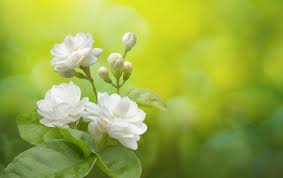 পরিচিতি
শিক্ষক পরিচিতি
পাঠ পরিচিতি
মোঃ খাইরুল ইসলাম



সহকারি শিক্ষক              
   (ইসলাম শিক্ষা)
   শিবগঞ্জ উচ্চ বিদ্যালয়
   মহাদেবপুর
   নওগাঁ
mdkhairul000555@gmail.com
বিষয়ঃ ইসলাম ও নৈতিক শিক্ষা

            শ্রেণিঃ৭ম
             অধ্যায়ঃ চতুর্থ
             পাঠঃ   ১১
              সময়ঃ ৫০ মিনিট
তোমরা ছবিদুটি ভালো করে দেখ
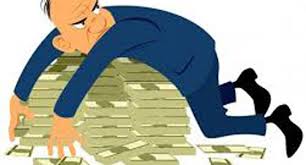 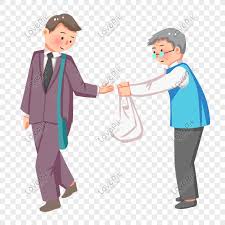 ছবি দুটি  দ্বারা কী বোঝায়?
তোমরা সবাই একটু মাথা খাটিয়ে বলো তো দেখি আজকের পাঠ শিরোনাম কী হবে?
পাঠ শিরোনামঃ
লোভ (الحِرص )
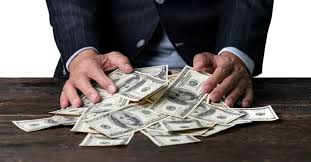 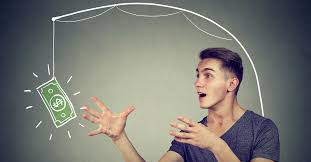 শিখনফল
এই পাঠ শেষে শিক্ষার্থীরা………

*লোভ কী তা বর্ণনা পারবে।
 *লোভের কুফল ব্যাখ্যা করতে পারবে। 
*লোভ থেকে বাঁচার উপায়সমূহ আলোকপাত করতে পারবে।
লোভ
লোভ এর আরবি প্রতিশব্দ(الحِرص) ‘হিরছুন’ যার অর্থ,লোভ-লালসা,লিপ্সা,মোহ, আকাঙ্ক্ষা,ইচ্ছা ইত্যাদি।






। অধিক পাওয়ার ইচ্ছা বা আকাঙ্ক্ষাকে লোভ বলে।
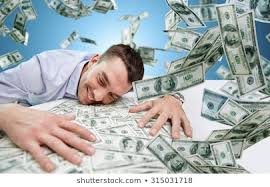 একক কাজ
লোভ কী ?
লোভের কুফল
লোভ মানুষের শান্তি
 বিনষ্ট করে।
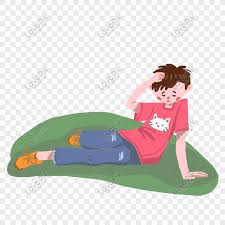 লোভে বিভোর
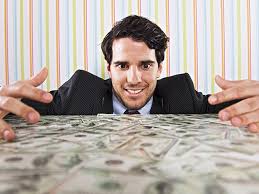 অধিক পাওয়ার আকাঙ্ক্ষা মানুষকে সারাক্ষণ বিভোর রাখে।
দলীয় কাজঃ
কী কী বিষয়ে মানুষ লোভ করে  তার একটি তালিকা করে পোষ্টার পেপারে উপস্থাপন কর….
অপরাধের জন্ম দেয়
লোভে মানুষ চুরি করে।
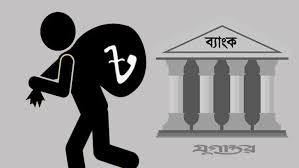 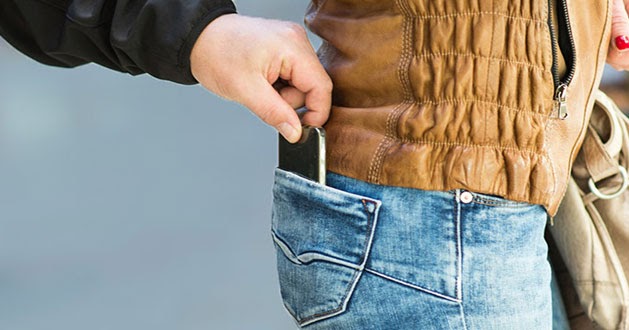 লোভে বিভোর
লোভে মানুষ ছিনতাই করে।
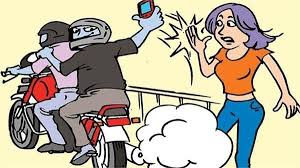 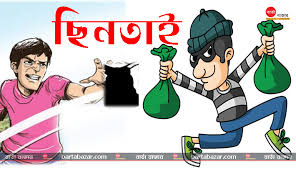 লোভে বিভোর
লোভের মোহে মানুষ ডাকাতি করে।
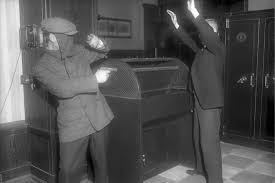 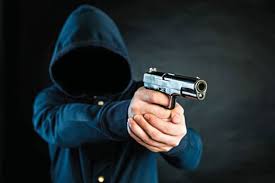 দ্রব্যে ভেজাল
লোভের মোহে মানুষ দ্রব্যে ভেজাল দেয়।
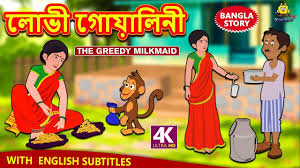 অন্যের সম্পদে লোভ
লোভে মানুষ অন্যের সম্পদের প্রতি লোলুপ দৃষ্টি নিক্ষেপ করে।
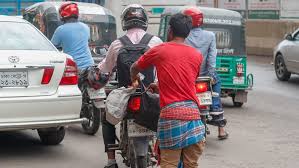 লোভে খুন
লোভের বশবর্তি হয়ে মানুষ মানুষকে খুনের মত জঘন্য অপরাধ করে।
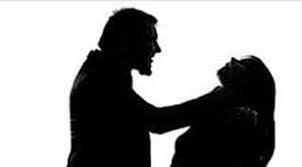 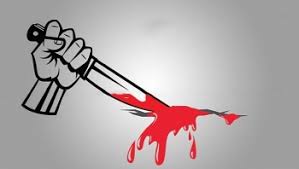 ইসলামে লোভের পরিনতি
লোভী ব্যক্তি অন্যের ধন-সম্পদের প্রতি লোলুপ দৃষ্টি নিক্ষেপ করে  এবং অবৈধ উপায়ে তা হস্তগত করার চেস্টা করে।ইসলাম এরূপ লোভকে নিষিদ্ধ করেছে।  
মহানবি (স.) বলেছেন,



‘তোমরা লোভ লালসা থেকে বেঁচে থাক।কেননা এই জিনিসই তোমাদের পূর্ববর্তীদেরকে ধ্বংস করেছে এবং পরস্পরকে রক্তপাত ঘটানোর ব্যাপারে উস্কে দিয়েছে।আর এই লোভ-লালসার কারণেই তারা হারামকে হালাল সাব্যস্ত করেছে। , (সহিহ
মুসলিম )
কঠোর হুঁশিয়ারী
মহান আল্লাহ সুরায়ে বাকারায় ঘোষণা দেন ,
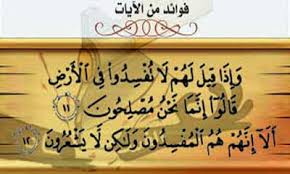 রাসূল (স.) ঘোষণা করেছেন,
قال رسول الله (ص) : اعلم يا علی، أنَّ الجُبنَ و البخلَ و الحِرصَ غَريزةٌ واحِدةٌ، يَجمَعُها سوءُ الظَّنِّ.
লোভের কারণে ধ্বংস
লোভে পাপ ,পাপে মৃত্যু।
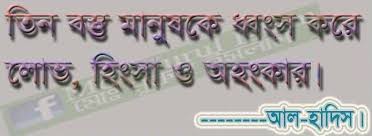 জোড়ায় কাজ
১.লোভের দুনিয়াবী কুফল লিখ।
২.লোভের পরকালিন কুফল লিখ।
৩.লোভী ব্যক্তি সর্বদা অশান্তিতে থাকে কেন?
লোভ থেকে বাঁচার উপায়
ধৈর্য্য এবং অল্পে তুস্টির গুণ থাকলে লোভ-লালসা  থেকে মুক্তি পাওয়া যায়।
রাসুল (স.) বলেছেন,
‘ইমান এবং লোভ এক অন্তরে একত্রিত হতে পারেনা,কেননা ইমানের  পরিনাম হচ্ছে ধৈর্য্য , তাওয়াক্কুল এবং অল্পে তুস্ট থাকা।  ,(নাসাই,তিরমিযি)
তাকদীরের উপর বিশ্বাস করা
তাকদীরের উপ বিশ্বাস লোভ দমনের প্রধান 

উপায়।
মহানবি (স.) বলেছেন,
‘হে মানব মন্ডলী ! তোমরা চাওয়ার ক্ষেত্রে  উত্তম পন্থা অবলম্বন কর।কেননা বান্দার ভাগ্যে যা নির্ধারিত আছে তার অতিরিক্ত সে পাবে না ।’ (হাকিম)
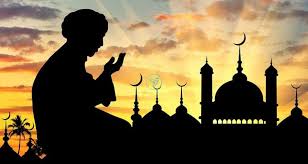 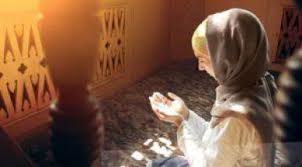 মূল্যায়ণ
লোভ আমাদের কেমন ক্ষতি সাধন করে ?সংক্ষিপ্ত বর্ণনা করি।
বাড়ির কাজ
আমরা কি করে লোভকে সংবরণ করব আলোচন কর……
সবাইকে ধন্যবাদ
আল্লাহ হাফেজ
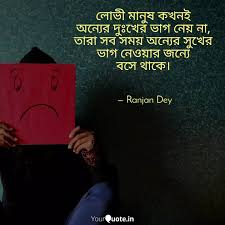